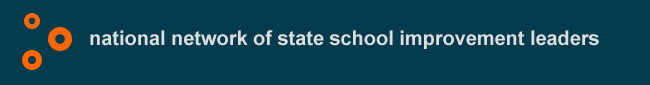 Communicating about school reform
A webinar series prepared by the Center on Innovation & Improvement for use by the regional comprehensive centers and state education agencies to inform local education agencies.
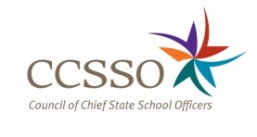 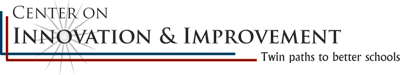 [Speaker Notes: Nina: Hello and welcome to a presentation on Communicating about School Reform, a recorded webinar prepared for the National Network of State School Improvement Leaders by the Center on Innovation & Improvement and the Council of Chief State School Officers.  This webinar is developed for regional comprehensive centers and state education agencies to assist school districts in having a clear, coherent, and comprehensive strategy in communicating school change to school districts’ stakeholders and proactively engaging them for school change.  These stakeholders range from students and parents to teachers, principals, community leaders and school board members.
Users of this recorded session, including the PowerPoint slides, are welcome to adopt, build and/or modify the content presented in the session with proper credit given to the Center on Innovation and Improvement for the content and CII and the Council of Chief State School Officers for producing the session.  More information about citing this resource can be found at the end of this session.]
Mission
To provide collegial support among state leaders of school improvement to build, utilize and disseminate a robust body of knowledge of professional practices leading to systemic educational change.
Membership
  50+ SEAs and territories
  16 Regional Comprehensive
       Centers (RCCs)  & 5 Content
       Centers
  CII & CCSSO as administrative
       partners
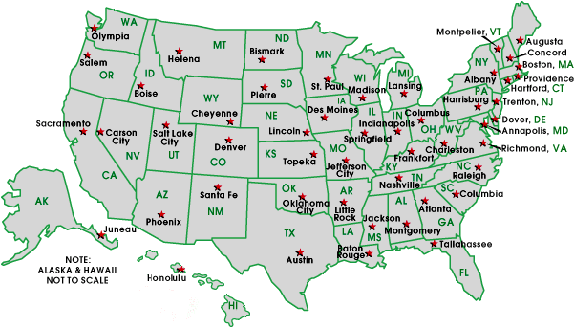 For more information: http://www.centerii.org/leaders
[Speaker Notes: Nina: My name is Nina de las Alas, and with Susan Hanes, co-direct the National Network of State School Improvement Leaders.  This recorded session and all the activities of the Network are driven by its mission to provide collegial support for all its members to develop an evidence-based body of knowledge that can lead to accelerating sustainable school, district and state improvement to raise educational results for all learners.  The Network is made up of the representatives of state education agencies from all 50 states, the District of Columbia, Puerto Rico, and the U.S. Virgin Islands as well as the regional comprehensive centers and content centers, CII and CCSSO.   You can find more information about the Network at the website listed before you.]
COMPREHENSIVE TECHNICAL ASSISTANCE CENTERSThe U.S. Department of education supports a system of “comprehensive technical assistance centers” consisting of 16 regional centers and five national content centers. These centers provide technical assistance primarily to state education agencies, with the regional centers directly serving the states in their regions and the content centers providing expertise, materials, and tools to aid the regional centers in their work.
REGIONAL COMPREHENSIVE CENTERS
Alaska Comprehensive Center 
Appalachia Region Comprehensive Center 
California Comprehensive Center 
Florida & Islands Comprehensive Center 
Great Lakes East Comprehensive Center 
Great Lakes West Region Comprehensive Center 
The Mid-Atlantic Comprehensive Center 
Mid-Continent Comprehensive Center 
New England Comprehensive 
New York Comprehensive 
North Central Comprehensive Center 
Northwest Regional Comprehensive 
Pacific Comprehensive Center 
Southeast Comprehensive 
Southwest Comprehensive Center 
Texas Comprehensive Center
NATIONAL CONTENT CENTERS

Assessment and Accountability Comprehensive Center
Center on Innovation & Improvement
Center on Instruction
National Comprehensive Center for Teacher Quality
National High School Center

For directory of the centers 
see:  www.centerii.org
[Speaker Notes: Nina: The U.S. Department of Education’s comprehensive technical assistance network  comprises of 16 regional centers and five national content centers, which are listed before you.  The regional centers directly serve their constituent states while the content centers provide expertise, materials, and tools to aid the regional centers in their work.

You may find more information, include how to contact the centers in the CII website that you see here.]
Featured Presenter
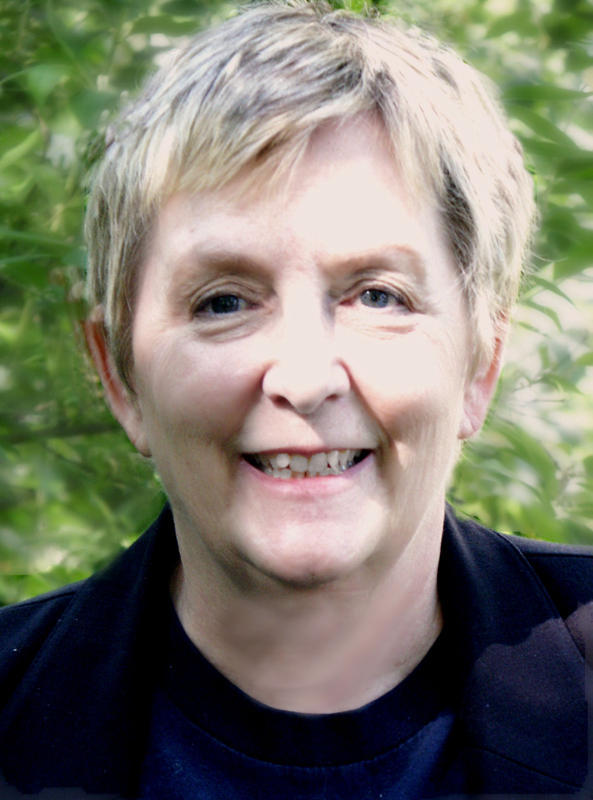 Nancy Protheroe
Member, Scientific Council, Center on Innovation & Improvement and Education Author
[Speaker Notes: Nina: Our featured presenter is Nancy Protheroe.  You may recognize Nancy as author of several publications on school and district improvement.  She also conducted one of the first national studies of high-performing school districts. 

Nancy is a member of the Center on Innovation & Improvement’s Scientific Council.  Her work with CII includes a program designed to increase the capacity of school districts to support school improvement developed in collaboration with the Virginia Department of Education and ARCC/Edvantia and the CII Pacesetter States project focused on nine states efforts to assess and improve their states’ system of support for districts and schools.

Welcome Nancy!]
5
3/26/2010
Prepared for NNSSIL by Center on Innovation & Improvement and Council of Chief State School Officers
[Speaker Notes: Nancy: Hello, I’m glad to have the opportunity to help with this program specifically designed to help local education agencies—known as school districts in most states—in their efforts to improve schools.  Today we’ll be talking about a key element of reform—communication. We’ll be addressing the importance of informing parents, other community members, and school and district employees—of the reasons for change as well as what will be happening.  The overall goal is to engage all these people in the improvement efforts in a very active way. 

I’ll be briefly highlighting some important aspects of the district’s and the principal’s role and then provide some guiding questions for you to use as you move forward in your work.  At the end, we’ve also included some additional resources that you might find helpful.]
Part 1: the lea’s role
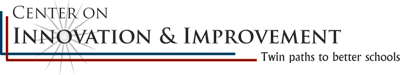 March 2010
[Speaker Notes: Nancy: First, I’ll talk about the LEA’s role.]
7
3/26/2010
Prepared for NNSSIL by Center on Innovation & Improvement and Council of Chief State School Officers
[Speaker Notes: Nancy: One superintendent I talked with who had spearheaded efforts to create significant change in many of his district’s schools phrased it this way: “In all our decisions, we need to ask—will this benefit children? That’s got to be the bottom line.”]
8
3/26/2010
Prepared for NNSSIL by Center on Innovation & Improvement and Council of Chief State School Officers
[Speaker Notes: Nancy: No matter which intervention model a district chooses for a school, there should be a systematic and intentional approach to what type of information is going to be conveyed, who is going to spread the message, and who is going to receive the information.  For some districts, this represents a shift from communication that could too often be characterized as reactive instead of proactive.  In such districts, you may have seen, for example, primarily reactions to newspaper columns damning actions by the district.  In contrast, districts undertaking significant improvement need to be the leaders of the pack and proactively talk about things that will be going on..

This is especially important in a turnaround situation when emotions may be high and those opposing the plan may be both well organized and vocal.  As a district or school leader, you need to have a voice that will be heard above the opposition.

I’m going to highlight the first bullet on this slide.  We’re talking about a systematic and intentional approach to communication—thinking about what needs to be communicated, who will be doing the communication, and the people you’ll need to get particular pieces of information out to.]
9
3/26/2010
Prepared for NNSSIL by Center on Innovation & Improvement and Council of Chief State School Officers
[Speaker Notes: Nancy: We need to also talk about the importance of unity at the top.  There are some actions on this slide that highlight ways to build unity and also to project the message that all leadership agrees on what needs to be done.

The superintendent and school board in a district facing a crisis in student achievement and public confidence should spend whatever time is needed to talk through issues to ensure the improvement initiative will be presented—and supported on an ongoing basis—with a united front.  This is not the time for individual board members to talk against improvement efforts.  Instead, there should be time for discussion before communication begins with the community.

After these discussion, school boards should play an active role, continuously and publicly providing support for the reform initiative through several key actions.  The board should engage in intensive and ongoing efforts to communicate and sell the vision for reform to the community.  Members should talk with community members about the plan, gather perspectives and ideas, and use these—in collaboration with the superintendent and other district leaders—to refine the plan.]
10
Prepared for NNSSIL by Center on Innovation & Improvement and Council of Chief State School Officers
3/26/2010
[Speaker Notes: Nancy: Confronting the brutal facts—This often has to set the stage for why change is needed and also identifies areas in which change will be most critical.  It’s an uncomfortable first step.  But without it, you’ll often find that the community doesn’t quite understand why actions such as school closure or replacing a popular school principal are needed.

The first audience to receive the message should be district staff and school leaders, and they should be helped to “feel the problem” from the perspective of students.  This is not just a matter of displaying graphs on a PowerPoint slide.

The Kansas City Kansas Public Schools shared the following with Brett Lane in his study of their district: “In late fall 1996, district leaders . . . [met] with over 50 district staff and school leaders, including principals.  The purpose of the meeting was to create the urgency and buy-in among school leaders needed to move forward with the initiative.  The former Deputy Superintendent and one of the architects of KCKPS improvement efforts, talked about a meeting when principals and district staff were presented with hard facts regarding the district’s dismal performance, including . . . what it meant for students. He said, “There were audible gasps among the room, and people left the auditorium in tears. After that point, we never had an argument about needing to do something.” (Lane, 2009, p.23)]
11
3/26/2010
Prepared for NNSSIL by Center on Innovation & Improvement and Council of Chief State School Officers
[Speaker Notes: Nancy: The next step is outreach to the community. It can take many forms and should involve parents, community members, and the school.  A report on school turnarounds by the Institute of Education Sciences, “describes approaches used by one urban middle school: [School leaders] held coffees with parents and community members and met with parents of prospective students, among other activities, to educate the community.  [They] also reached out to the larger community, including institutions of higher education, to solicit partnerships. . . . . Outreach should not only ‘sell the school’ but also ‘sell the fact that change must and has come to the school’” (IES, 2008, p.12).]
12
Prepared for NNSSIL by Center on Innovation & Improvement and Council of Chief State School Officers
3/26/2010
[Speaker Notes: Nancy: Any district initiative that impacts schools also impacts the community in which it is located.  Getting information out to everyone affected in a timely and straightforward manner brings the community into the change process and makes it less about “them” and more about “us.”  Supporting school improvement can also be—should be—communicated as a matter of civic responsibility and pride.  The neighborhood should be helped to understand how important it is to have a quality school. 

District leaders should work to engage the community—parents, business leaders, civic groups, and churches—in improvement efforts, perhaps using data about poor student performance to demonstrate the need to change and so galvanize broad-based support for district initiatives.  Alternately, if players outside the district structure—perhaps community organizers concerned with low student scores in particular neighborhoods—if these people are taking action to jumpstart reform efforts, district leaders should work with them to identify areas of concern as well as ways all parties can work together to improve student achievement” (Cawelti & Protheroe, 2007, p. 33).]
13
“The community . . . can play a pivotal role in supporting or undermining efforts to turn around a school. . . Districts should consider how best to engage the surrounding community.” (Public Impact, 2007, p. 12)
3/26/2010
Prepared for NNSSIL by Center on Innovation & Improvement and Council of Chief State School Officers
[Speaker Notes: Nancy: Pertinent information. Researchers studying school turnarounds had this to say about the importance of community engagement and the place information plays in building engagement: “The community in which a school is located can play a pivotal role in supporting or undermining efforts to turn around a school.  The research indicates that schools and districts engaged in the turnaround effort should [explicitly address] how best to engage the surrounding community in the turnaround effort” (Public Impact, 2007, p. 12).

Sharing of information is an important tool in the effort to build community understanding and engagement.  This information should paint a picture of  what is—including problems—and then move on to the district’s vision for the future and steps that will be taken to move schools toward this vision.]
14
“[One superintendent] apologized that the district had, for years, provided their community’s children with such a substandard education. He took responsibility for the district’s poor performance and pledged to do a better job” (Steiner, 2009, p. 20).
Prepared for NNSSIL by Center on Innovation & Improvement and Council of Chief State School Officers
3/26/2010
[Speaker Notes: Nancy: Your audiences can handle the truth.  But it often depends on how that truth is presented.  School closure is perhaps the most extreme example of the need to communicate and involve the community.  It’s a potential crisis in many neighborhoods and it needs to be directly.  We have some pieces highlighted on this slide that need to be part of the process.  Explain even the toughest decisions.  Talk about how the decisions were made. Leaders should accept responsibility for improvement.  They shouldn’t make excuses for wither past or present school performance.  They should, in very clear and concrete ways, talk about the promise of a better education for students.

One researcher talks about the superintendent of the Pittsburgh schools: “Early in the process, [the superintendent] met with community groups in each of the neighborhoods where schools were to be closed.  These meetings were unusual, according to observers, because he did not focus primarily on how school closure could improve the district’s overall financial health, although this was certainly part of his rationale.  Instead, [he] apologized that the district had, for years, provided their community’s children with such a substandard education.  He took responsibility for the district’s poor performance and pledged to do a better job.  He . . . showed them the school performance ranking and promised to provide a new and better type of school for their children.” (Steiner, 2009, p. 20) 

Again, we’re not talking about generalities—there should be specifics about past and future impacts on children.]
15
“The districts worked proactively to develop a communications strategy that would both enable the board and district to remain unified during the difficult days ahead, and that would clearly explain to the public their rationale for selecting particular schools. Although their efforts did not eliminate public outcry . . . their efforts did win enough support to allow the process to go forward. They used two primary strategies—keeping district officials unified and being transparent about the rationale” (Steiner, 2009, p. 18).
3/26/2010
Prepared for NNSSIL by Center on Innovation & Improvement and Council of Chief State School Officers
[Speaker Notes: Nancy: The toughest decisions.  Communication strategies for the Restart or Closure model provide their own unique challenges.  Although many of the same principles hold true as in the transformation or turnaround models: have a clear vision and communicate with all stakeholders, it is no longer simply getting staff buy-in that presents the largest obstacle.  In making a clear case for shutting down an existing school and reopening as a charter, or closing a school and moving students to other schools, the district steps into emotionally charged terrain. 

Once district officials have decided to either close a school permanently or close a school and reopen as a charter, it is important to make the criteria used to make this decision “fair and transparent” (Steiner, 2009, p. 16).  Better yet—the district should establish the groundwork by communicating criteria well before a decision is made and communicated about any one school. 

A researcher studying Chicago’s history of school closures talks about the shift over time the district made in its strategy—one that was important to helping the district sell the decisions.  “Prior to 2005, district officials set the criteria for closure internally, and the public’s role was limited. In 2005, the district engaged in a year-long process of community outreach to get input from the public on what the closure criteria should be.  District officials met with local unions, religious and community groups, elected officials, and parent groups to gather information.  In addition, the district posted a survey on its website and convened neighborhood focus groups where parents and community members could express their opinions.  In January of 2006, the district released a revised set of closure guidelines that reflected the concerns of the citizens who had participated in the community outreach process.” (Steiner, 2009, pp. 16-17) 

From your standpoint, the timeline for this round of  SIG grants may make it impossible to involve all the community groups you feel you should.  Thus, effective and timely communication to these groups will be even more important.  Two strategies are critical—keeping district officials unified and being transparent about the rationale used to make decisions about individual schools.]
16
Districts must walk the fine line between acknowledging the
problems with the existing system and how it is failing students, and
Communicating the benefits of the new system.
Prepared for NNSSIL by Center on Innovation & Improvement and Council of Chief State School Officers
3/26/2010
[Speaker Notes: Nancy: No matter what decision is made about schools, the key thing is focusing on benefits for students.  If we close a school permanently or reopen the school as a charter, the most difficult communication is presenting a clear and convincing case for the public—especially students and their families—that positive change is coming.  Instead of focusing only on the negative aspects of the current school and the reasons for closing, it’s important to emphasize the benefits of the new situation and what it means for students.

That’s easy to say, but districts will need to decide how to walk the fine line between communicating the problems with the existing system and how it is failing students, and the benefits of the new system.  In addition, the district must realize that many of the parent concerns will be very pragmatic.  Where will my child attend school and how will he get there? How is a charter school going to be better? A student may be worried about attending a new school, making friends, and fitting in.  School staff will be concerned over their own employment. 

Steiner talks about the process in Chicago: “Approximately 1,600 students were affected by the early round of school closings in Chicago in 2003.  From the beginning, the district made an effort to support parents and students through the transition. In addition to starting a hotline to answer parent’s questions, the district hired family “liaisons” to go door-to-door to help parents understand their options.  These counselors visited each family twice, once right after the closure list was announced, and once right before school started.  In order to ease the concerns of principals in the schools that were slated to receive these students, the district assessed each of the students academically and provided many of the students with additional tutoring” to help ease their transition into the new school (Steiner, p. 22).]
17
“Being very specific about required steps and the necessary actions to carry them out helps capable staff members make the change, and puts those who do not change on notice” (Kowal, Rosch, Hassel, & Hassel, 2009, p. 19).
3/26/2010
Prepared for NNSSIL by Center on Innovation & Improvement and Council of Chief State School Officers
[Speaker Notes: Nancy: We’re still talking about districts here but an important task for districts will be selecting the right turnaround leader.  And the turnaround model selected may dictate particular communication problems, strategies, and audiences.

“Research and experience indicate that successful turnaround leaders typically begin their change efforts by articulating a clear and compelling vision for the future of the organization.”  This is something we saw at the district level as well.  “Turnaround principals should make their goals and expectations clear from the start of the year by creating a vivid picture of what success will look like and what it will mean long-term for children. In a school that has been failing for years, staff members may not remember or believe that student learning success is possible.  Thus, the leader’s vision and the way in which the message is communicated is key.  It should include committing to bold, specific learning goals for students—not merely promising that the school will “improve” or that students will benefit from a new strategy or program.
 
“As part of this vision, principals should clearly describe the specific steps staff members must take to achieve the new goals.  Successful turnaround principals reform their schools in the interest of students, not adults, and many changes may involve behaviors that are difficult or unfamiliar to staff.  Being very specific about required steps and the necessary actions helps capable staff members make the change, and puts those who do not change on notice” (Kowal, Rosch, Hassel, & Hassel, 2009, p. 19). Perhaps most important, the school leader selected must be able to walk the talk not simply be a good administrative leader.]
18
multiple, face-to-face contacts with many people
systematic and intentional
proactive
well-executed
3/26/2010
Prepared for NNSSIL by Center on Innovation & Improvement and Council of Chief State School Officers
[Speaker Notes: Nancy: To summarize for districts—Communication about serious school reform must be clear, transparent, timely, and unwavering.  There should also be a plan for communication that is systematic and intentional.  It shouldn’t be left to chance.  District leaders and boards must be unified and equipped with the information necessary to present a consistent message that explains the brutal facts about why change is necessary but also portrays a vivid picture of the improved situations for student that is the goal.  Communication with the media must be planned and well-executed.  Communication with stakeholders must include multiple, face-to-face, contacts with many people.]
Part 2: the principal’s role
[Speaker Notes: Nancy: Now we’re going to move onto the principal’s role and we’ve already heard about some of the pieces of the principal’s role that are especially important.]
20
3/26/2010
Prepared for NNSSIL by Center on Innovation & Improvement and Council of Chief State School Officers
[Speaker Notes: Nancy: The school leader must embody the  vision as well as dedication to the work that will ensure a better education for students.

So it’s important to be more than just someone who can give uplifting speeches.  A critical first step for these leaders new to a school is developing trust and support.  “In one case study, parents had little confidence in the school, feeling that many students did not receive a quality education.  To bolster the community’s trust, the principal initiated early morning meetings with parents when they dropped off their children at school, videotaped classroom and special activities for parents, and invited parents to observe classes” (IES, 2008, p. 13).  This plan to develop connections was part of this principal’s communication.]
21
3/26/2010
Prepared for NNSSIL by Center on Innovation & Improvement and Council of Chief State School Officers
[Speaker Notes: Nancy: Once the vision is communicated and clear expectations are established, the leader is responsible for continuing work with staff to make sure expectations are being met.  In some schools that have had low expectations in the past, this may pose a continuing challenge—but one that must be addressed.

A researcher who studied school turnarounds talks about this: “One of the leader’s most important initial actions in a turnaround is to clarify for all employees what ‘success’ will be and what is needed to get there.  In organizations on the brink of failure, up-front communication about the organization’s new goals not only informs employees about what is expected of them; it also serves as a highly effective starting point for building a capable and committed staff.  With clear expectations from the start, employees are able to judge for themselves if they are willing or able to meet the new standards.  Many of those who cannot will leave voluntarily” (Kowal et al., 2009, p. 12).

“In many cases, the organization undergoing a turnaround is entirely remaking itself, becoming a very different place for employees to work.  When the old ways of doing business have clearly been ineffective, it is incumbent upon the leader to institute new goals and strategies—and make clear to their staff that making the necessary changes to carry out those strategies will not be optional”  (Kowal et al., 2009, p.12).

A strategy that has been observed in many turnaround situations is “quick wins.”  The principal identifies a problem area that can fairly easily be addressed and moves forward quickly with resolving it. This sends the message that change is possible.]
22
“Being very specific about required steps and the necessary actions to carry them out helps capable staff members make the change, and puts those who do not change on notice” (Kowal, Rosch, Hassel, & Hassel, 2009, p. 19).
3/26/2010
Prepared for NNSSIL by Center on Innovation & Improvement and Council of Chief State School Officers
[Speaker Notes: Nancy: The vision is non-negotiable. We’ve said before that successful turnaround principals reform their schools in the interest of students.  These leaders communicate clear expectations for performance.  The communication strategy serves two purposes: it sets a clear goal for the organization, and it quickly communicates to the staff what their individual responsibilities will be to move towards that goal.

“Turnaround principals should also make clear that the changes that will be required… are not optional.  Staff members should know that they will not be permitted to “fly below the radar” to avoid making uncomfortable changes.  Some staff members may be skeptical or take weeks to buy into the vision.”  Change is hard; we all know that. So the principal will need to provide support and encouragement to staff members.  Some staff members will resist change consistently, or attempt to perpetuate the status quo while they wait out this wave of reforms.  “Turnaround principals can spur desirable departures among these staff members by remaining committed to their vision and the new behaviors expected of staff.  Leaders may also candidly suggest that these staff members might be more comfortable—and perhaps more successful—in a different school environment” (Kowal et al., 2009, p. 19).]
23
“It felt like a new school,” said one teacher (Brinson & Rhim, 2009, p. 34).
Prepared for NNSSIL by Center on Innovation & Improvement and Council of Chief State School Officers
3/26/2010
[Speaker Notes: Nancy: Take a look at the words in the four small boxes above.  These actions describe a hands-on leader who doesn’t leave the process of turning the vision into reality to chance.  The leader  immerses himself in every detail of school operations.  He engages people in the change process.  He immerses himself in the details of the improvement effort.  And he always focuses on results for students.

An example of strong leadership with a clear vision and staff buy-in is represented by Principal Tommie McCarter at Westwood High School in Memphis.  “Principal McCarter’s first actions were to meet with her team of 40 teachers and build a relationship with them.  Many of the teachers had been at the school for years and already had significant connections with the students and community.  McCarter wanted to build on these relationships during the school improvement process.  She asked staff members what they envisioned for the school, and many said they wanted a safe environment where they could focus on teaching.  This goal meshed with McCarter’s vision of a safe, physically welcoming school with high expectations for all students.  She said, ‘They bought into the vision with me and demonstrated their willingness to collaborate to improve student achievement’” (Brinson & Rhim, 2009, p. 34).

With the staff on board, McCarter’s leadership team developed support for restructuring within the community and with students’ families.  McCarter reached out to the community—at local churches on Sundays, for example—to inform them about the changes taking place at the school.  She required teachers to meet with students’ families when behavioral and academic problems arose.  She also sent the message of change by improving the school’s physical plant.  The halls, bathrooms, and classes were immaculate, and landscaping improved the face of the school.  “Westwood felt like a new school,” said one teacher (Brinson & Rhim, 2009, p. 34).]
24
Being honest and considerate does not change the resolve of the leader or the necessity of change. It does, however, create an atmosphere that is more likely to support the change effort in the long run.
Prepared for NNSSIL by Center on Innovation & Improvement and Council of Chief State School Officers
3/26/2010
[Speaker Notes: Nancy: Effective reform efforts require leaders to have specific “human” skills. In addition to being detail-oriented, they need to be able to build connections with the people with whom they work.  McCarter would not have had the ability to lead her teachers to reform had she not possessed qualities Blase and Kirby identify as critical to building personal relationships: 1) optimism, 2) honesty, and 3) consideration.

Optimism provides hope during the difficult times that inevitably come with change initiatives. It is defined as the power of nonnegative thinking.  The leader acknowledges obstacles but does not portray them as insurmountable.

Honesty is characterized by truthfulness, but also by a congruence between words and actions.  To sustain a change effort, teachers and parents must see a principal who is walking the talk.

Consideration is a trait that refers to a concern for people.  Blase and Kirby note that considerate principals were viewed as ‘non-discriminating’ by their staff members.  They show concern for all teachers; they didn’t have favorites (Redding, 2006, p. 40). 

However, being honest and considerate cannot detract from the resolve of the leader in regard to the necessity for change.  It does, however, create an atmosphere that is more likely to support the change effort over the long haul.]
25
For the community, the school represents the health and future of the neighborhood. For parents, it is their hopes and dreams for their children that are at stake.
Prepared for NNSSIL by Center on Innovation & Improvement and Council of Chief State School Officers
3/26/2010
[Speaker Notes: Nancy: While it is important to get the buy-in of school staff—in fact, imperative to get their buy-in or have them leave the school—it is also important to remember that the school does not function in a vacuum.  The parents and even the wider community all have a significant investment in the school.  For the community, the school represents the health and future of the neighborhood.  For parents, it is their hopes and dreams for their children that are at stake. 

“Substantive change can create emotionally charged environments, with some community members feeling hopeful and energized about the school’s future, and others resisting the change with fear and distrust.  In successful turnarounds these feelings are made productive by creating a sense of ownership in the local community—making it clear why change is necessary and allowing staff and community members to see the real consequences of failure (Beer, Eisenstat, & Spector, 1990; Kim & Mauborgne, 2003; Kotter, 1995; Roberto & Levesque, 2005)” (Public Impact, 2007, p. 12). 

Tommie McCarter, the principal we talked about before, understood the importance of bringing the broader community on board.  She strengthened relationships with the school’s community “adopters”—local businesses and organizations that provided program funding, incentives for students, tutoring support, and even event supplies” (Brinson & Rhim, 2009, p. 34).  And as we mentioned earlier, she visited churches and took her message to them.

This approach fits with what we know about organizations that have been turned around.  During the implementation phase of a turnaround, these organizations frequently developed a turnaround “campaign” to ensure that restructuring takes place in an environment that is receptive to change (Garvin & Roberto, 2005; Hirschhorn, 2002; Kim & Mauborgne, 2003; Kotter, 1995; Roberto & Levesque, 2005).]
26
Prepared for NNSSIL by Center on Innovation & Improvement and Council of Chief State School Officers
3/26/2010
[Speaker Notes: Nancy: Moving on to the most significant stakeholders—the parents. We want parents to both support the school and play a major role in their child’s education outside of the school.  Thus, it is critical that they understand and buy into the new vision. 

It’s hard sometimes.  Parents often form attachments to the staff in their child’s school and so may have strong opinions on who is removed or changes that are being made to popular programs, even when the school has failed in the past.  Involving parents and the surrounding community encourages them to become a part of the changes rather than simple observers of change.  Researchers have found that ‘the resulting support appears to provide the school with a better chance of success for turning its performance around’ (Duke et al., 2005; Charles A. Dana Center, 1999)” (Public Impact, 2007, p. 13).

A school in Texas provides us with concrete examples of how to involve and keep parents engaged in the change process.  “Tangible changes that the principal implemented to engage parents included recruiting parents to be members of the instructional leadership team, adjusting meeting times to accommodate parents’ work schedules, videotaping classroom instruction to share with parents, and providing childcare during parent-teacher conferences” (Public Impact, 2007, p. 13).  While these might seem like small actions, they were important to parents involved with the school.]
27
Prepared for NNSSIL by Center on Innovation & Improvement and Council of Chief State School Officers
3/26/2010
[Speaker Notes: Nancy: We’ve talked today about the role of the district and the principal in using communication as a lever to support school reform.  This presentation—as well as the resources that are listed at the end—are intended to provide you with strong, research-based evidence about the importance of effective communications to reform efforts as well as some “what works” tips.  But the next steps are up to you.  A good way to begin is by addressing these guiding questions.  The district’s leadership team—in close collaboration with the school board—should talk about each of these and develop a strategy for ongoing communication about what will be happening in schools.

Let’s take a minute to look at these questions.

Who is responsible for coordinating the district’s systematic communication effort?
Are the superintendent and board unified and unwavering in pursuit of a vision for better education for students?  Is the vision communicated through actions as well as words?
Does the communication plan include both media strategies and grassroots connection with the community?
Is the district prepared to face challenges with hard facts about the current situation and a clear vision of what will be better for students?  Districts need to realize that things may get worse before they get better since these hard facts bring problems out into the open.
Finally, how will the district select and equip leaders for the work?  Effective turnaround principals need to be instructional leaders, good managers, and also good communicators.]
28
Beer, M., Eisenstat, R. A., & Spector, B. (1990, November- December). Why change programs don’t produce change. Harvard Business Review, 34-42.
Boyne, G.A. (2004, April). A “3Rs” strategy for public service turnaround: Retrenchment, repositioning, and reorganization. Public Money & Management, 24(2), 97-103.
Brenneman, G. (1998, September-October). Right away and all at once: How we saved Continental. Harvard Business Review, 76(5), 162-179.
Brinson, D., & Rhim, L. M. (2009). Breaking the habit of low performance: Successful school restructuring stories. Retrieved from http://www.centerii.org/survey
Cawelti, G., & Protheroe, N. (2007). The school board and central office in district improvement. In H. Walberg (Ed.), Handbook on Restructuring and Substantial School Improvement (pp. 29-44). Charlotte, NC: Information Age Publishing. (Also available at http://www.centerii.org/survey) 
Charles A. Dana Center. (1999). Hope for urban education: A study of nine high-performing, high poverty urban elementary schools. Austin: The University of Texas, Austin.
Chicago Public Schools. (n.d.) New school closing guidelines. [Website]. Chicago: Author. Retrieved from http://www.cps.edu/Pages/Schoolclosingguidelines.aspx
Prepared for NNSSIL by Center on Innovation & Improvement and Council of Chief State School Officers
3/26/2010
[Speaker Notes: Nancy: We’ve included at the end of these slides the references that were used in preparing this presentation.  But they are also good resources for you if you want additional information about any of the things we’ve discussed today.]
29
Duke, D., Tucker, P. D., & Higgins J. (2005). What were the accomplishments of the VSTSP principals? Executive summary of two major research studies, 2004-2005. Retrieved April 2007 from http://www.darden.virginia.edu/uploadedFiles/Centers_of_Excellence/PLE/VSTSP_%20Executive_%20Summary.pdf
Garvin, D. A., & Roberto, M. A. (2005, February). Change through persuasion. Harvard Business Review, 83(2), 1-9.
Goldstein, J., Kelemen, M., & Koski, W. S. (1998). Reconstitution in theory and practice: The experience of San Francis­co. Paper presented at the annual meeting of the American Educational Research Association, San Diego, CA.
Hamel, G. (2000, July-August).Waking up IBM: How a gang of unlikely rebels transformed Big Blue. Harvard Business Review, 78(4), 137-146.
Hassel, B., Hassel, E. A., & Rhim, L. M. (2007). Introduction: Overview of restructuring. In H. Walberg (Ed.), Handbook on Restructuring and Substantial School Improvement (pp. 1-14). Charlotte, NC: Information Age Publishing. (Also available at http://www.centerii.org/survey)
Prepared for NNSSIL by Center on Innovation & Improvement and Council of Chief State School Officers
3/26/2010
30
Herman, R., Dawson, P., Dee, T., Greene, J., Maynard, R., Redding, S., Darwin, M. (2008, May). IES Practice Guide: Turning around chronically low-performing schools. U.S. Department of Education: National Center for Educational Evaluation and Regional Assistance.
Hirschhorn, L. (2002, July). Campaigning for change. Harvard Business Review, 80(7), 6-11.
Kim, W. C., & Mauborgne, R. (2003, April). Tipping point leadership. Harvard Business Review, 81(4), 60-69.
Kotter, J. P. (1995, March-April). Leading change: Why transformation efforts fail. Harvard Business Review, 73(2), 19-27.
Kowal, J., Rosch, J., Hassel, E. A., & Hassel, B. C. (2009). Performance-based dismissals: Cross-sector lessons for school turnarounds. Retrieved from www.centerii.org
Lane, B. (2009). Exploring the pathway to rapid district improvement. Retrieved from www.centerii.org
National Association of Charter School Authorizers (NACSA). (2006a). Starting fresh in low-performing schools: Engaging parents and the community. Chicago, IL: Author. Retrieved April 2007 from http://www.qualitycharters.org/files/pub­lic/Start_Fresh_Book_2.pdf
Prepared for NNSSIL by Center on Innovation & Improvement and Council of Chief State School Officers
3/26/2010
31
Pittsburgh Public Schools. (n.d.). Building excellence. [Website]. Pittsburgh, PA: Author. Retrieved from http://www.pps.k12.pa.us/143110112993329507/site/default.asp
Pittsburgh Public Schools. (n.d.). Strategic plan 2008-2014. [Website]. Pittsburgh, PA: Author. Retrieved from http://www.pps.k12.pa.us/14311084145448813/site/default.asp
Public Impact. (2007). School turnarounds: A review of the cross-sector evidence on dramatic organizational improvement. Retrieved from www.centerii.org
Redding, S. (2006). The mega system. Deciding. Learning. Connecting. A handbook for continuous improvement within a community of the school. Lincoln, IL: Academic Development Institute.  Retrieved from http://www.centerii.org/survey
Roberto, M. A., & Levesque, L. C. (2005). The art of making change initiatives stick. Sloan Management Review, 46(4), 53-60.
Steiner, L. (2009). Tough decisions: Closing persistently low-performing schools. Retrieved from http://www.centerii.org/survey
Wong, K. K. (2007). District-wide framework for improvement. In H. Walberg (Ed.), Handbook on restructuring and substantial school improvement (pp. 15-27). Charlotte, NC: Information Age Publishing. (Also available at http://www.centerii.org/survey)
Prepared for NNSSIL by Center on Innovation & Improvement and Council of Chief State School Officers
3/26/2010
32
www.centerii.org
Webinar citation:
Center on Innovation & Improvement (Writer, Producer), & Council of Chief State School Officers (Producer). (2010, March). Communicating about school reform. [audiovisual recording]. Prepared for the National Network of State School Improvement Leaders. Lincoln, IL: Center on Innovation & Improvement. Retrieved from http://www.centerii.org/
Prepared for NNSSIL by Center on Innovation & Improvement and Council of Chief State School Officers
3/26/2010